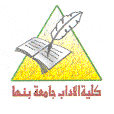 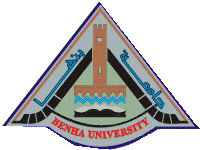 جغرافية البحار والمحيطات
الفرقه الثالثة شعبة الجغرافيا العامه
(3) عوامل تشكيل السواحل
أ.د/عزه عبدالله
تعريفات هامه
الساحل Coast:
 هو المنطقة من اليابس المطلة علي بحر أو محيط وهي بطبيعة الحال تتباين في اتساعها وملامحها تبعاً لظروف نشأتها وخصائصها الجيومورفولوجية.
الشاطئ Shore:
 هو المنطقة السهلية المحصورة بين حضيص أقرب جرف للساحل وسيف البحر، وينقسم الشاطئ إلي وحدات لكل وحدة موضعها وحدودها الواضحة، ويضم الشاطئ الوحدات التالية:
 الشاطىء الخلفى
الشاطىء الأمامى
الشاطىء القريب
الشاطىء البعيد أو الخارجى
الشاطئ الخلفي Back Shore:
 هو النطاق المحصور بين خط الساحل Coast line وخط يمتد عند أقصي حد تصل  إليه الأمواج وتظهر هنا أشكال جيومورفولوجية أهمها ما يرتبط بعمليات ترسيب الرمال من كثبان ونباك وحافات رملية وغيرها.
الشاطئ الأمامي Fore shore :
هو النطاق من الشاطئ الذي يلي الشاطئ الخلفي باتجاه البحر وينحصر بين علامتي المد والجزر، وكلتا العلامتين تحددان خط الشاطئ Shore line في تحركه اليومي أو النصف يومي علي طول الشاطئ.
يتميز هذا النطاق بظهور العديد من الأشكال الأرضية.
الشاطئ القريب Near shore:
 هو نطاق من الشاطئ مغمور بشكل دائم بمياه البحر فيما بعد خط الشاطئ، ويتميز بضحولته، ويمثل موضعاً لكل العمليات المائية التي تقوم بها الأمواج والتيارات الشاطئية بأنواعها المختلفة.
هو نطاق مساحي غير ثابت يرتبط في امتداده بالعمليات أكثر من ارتباطه بالظاهرات الجيومورفولوجية.
الشاطئ الخارجي Off shore:
 يعرف بالشاطئ البعيد وهو النطاق
 المظاهر للشاطئ القريب تجاه البحر.
عوامل تشكيل الساحل
حركة مياه البحر
. الأمــواج:
تنشأ الأمواج من هبوب الرياح، وحينما تصل الأمواج إلي مياه ضحلة يشتد انحدار قممها وتتجعد ثم تتكسر Breakers فتندفع كتل المياه نحو الشاطئ، ثم ترتد ثانية نحو البحر.
يقابل اندفاع المياه علي الشاطئ حركة للمياه مضادة في هيئة تيار رجعي نحو البحر.
وتقوم الأمواج بتشكيل السواحل من خلال عمليتي النحت والإرساب .
 لأمواج العواصف أهمية خاصة في تشكيل السواحل، حيث يعادل تأثيرها في يوم واحد ما تقوم به الأمواج العادية في عدة أسابيع.
تصنيف عمل الأمواج
أمواج الهدم Destructive Wave:
هي الأمواج التي تتلاحق بمعدل يتراوح بين 12 : 14 موجة في الدقيقة الواحدة
نظراً لتزاحمها ترتفع قممها وتتساقط كتل المياه من فوقها علي طول جبهتها ثم تغوص فجأة ومع ارتدادها السريع نحو البحر تنحت أرض الشاطئ وتنقل معها كل ما تم نحته.
أمواج البناء Wave Constructive :
هي أمواج متوسطة القوة تتراوح بين 6: 8 موجة فى الدقيقة.
تتسم هذه الأمواج بأن قوتها الدافعة نحو الساحل تزيد عن قوة السحب والأرتداد نحو البحر، ولهذا فإن مقدار ما تنقله من رواسب نحو الساحل يزيد عن  مقدار ما تعود به نحو البحر.
العمليات الجيومورفولوجية التي تمارسها الأمواج
عمليات النحت Erosion:
تقوم الأمواج بدورها في نحت السواحل من خلال عدة عمليات نذكر منها:
النحت الهيدروليكي Hydraulic Action:
يتم من خلال التأثير المباشر لكتل المياه علي تحطيم صخور الساحل عند الاصطدام بها
 ينشأ عن اصطدام المياه بشدة بصخور الساحل والجروف البحرية وخاصة التي تكثر فيه الشقوق والفواصل وانضغاط الهواء الموجود بداخلها ومع توالي هذه العملية تتسع الشقوق والفواصل ومن ثم تنكسر الصخور وتنجرف مع حركة الأمواج.
العمليات الجيومورفولوجية التي تمارسها الأمواج
3.ينشأ عن حركة الأمواج بما تحمله من رواسب واصطدامها بالجروف الساحلية وارتدادها مرة أخري نحو البحر احتكاك Attrition المفتتات بعضها بالبعض الآخر، وينتج عن ذلك تآكل مكونات وأطراف المفتتات الصخرية.
2. قوة الفعل التحاتي للأمواج Corrosive وتنشأ عن اصطدام الأمواج بما تحمله من رواسب بالجزء السفلي من الجروف البحرية، ومع تكرار اصطدام الأمواج تتآكل الأجزاء السفلي من الجروف البحرية بفعل التقويض السفلي Undermining، وقد تتساقط الأجزاء العليا من الجروف البحرية في مرحلة الشيخوخة.
4.ينتج عن اصطدام الأمواج بالجروف البحرية وخاصة إذا كانت من صخور الحجر الجيري، تكوين ظاهرات جيوموروفولوجية ناتجة عن حدوث عمليات الإذابة Solution مثل الكهوف البحرية.
العمليات الجيومورفولوجية التي تمارسها الأمواج
عمليات النقل Transportation
تقوم الأمواج بنقل المواد التي نحتتها من السواحل والجروف البحرية أو المواد التي أرسبتها الأنهار في البحر، والمواد التي تعرضت لحركات الإنزلاق والأنهيار من الجروف البحرية.
تعرف حركة الموجة المندفعة والتي تتحرك فوق الشاطئ بحركة مائلة Swash.
 تسمي حركة ارتداد الأمواج نحو البحر Back Wash.
عادة ما تعود الأمواج في اتجاه عمودي علي الشاطئ، وينشأ عن هاتين الحركتين- اندفاع الموجة وارتدادها- تيار دفع علي طول الشاطئ Long shore Drift .
تيار دفع الشاطىء
يقوم تيار دفع الشاطئ Long shore Drift بنقل الرواسب بالتدريج وتتوقف حركة تيار الدفع فى الحالات التاليه:
 عند اصطدامه بلسان أرضي Headlands
 عند وصوله  إلي مياه الخليج العميقة
 عند اصطدامه بحواجز ومعدات خشبية أو خرسانية.
التيارات السفلى
تعتبر التيارات السفلي من عوامل النقل البحري
يعرف التيار السفلي باسم تيار السحب Undertow
هو تيار رجعي ينشأ نتيجة لاحتشاد مياه الأمواج فوق الشاطئ ثم ارتدادها سفلياً نحو البحر جارفاً معه الرواسب من منطقة الشاطئ إلي المياه العميقة.
عمليات الإرساب
تقوم الأمواج بأرساب المواد التي نحتتها من هوامش اليابس وترسبها في البحر أسفل مستوي تأثير الأمواج
تقوم مياه البحر بتصنيف حمولتها قبل الإرساب فمع الاتجاه من خط الساحل علي الشاطئ نحو البحر، توجد الجلاميد والحصى ثم الرمل والطين
بصفة عامة تختلفة طبيعة المواد في منطقة الساحل حسب طبيعة صخور الساحل، فقد تتكون رواسب بعض الشواطئ من رمال جيرية صدفية الأصل بيضاء اللون، مثل رمال شاطئ مريوط، أو قد تكون الرواسب الساحلية جلاميد وحصى وقطع من الصخور، أو قد تكون رواسب ناعمة من الرمال بأحجامها المختلفة أو من الرواسب التي تنقلها الأنهار من رمال ناعمة وطمي وصلصال.
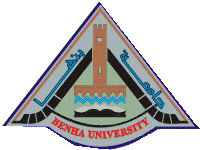 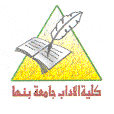 المــد والجـــزر:
ذات دور محدود في تشكيل السواحل.
 تقوم بدور مساعد مع حركة الأمواج والتيارات البحرية في نشأة ظاهرات معينة.
 تعتبر ذات تأثير تحاتي قوى في الخلجان الضحلة الضيقة، وفي مناطق المصبات الخليجية حين يعاونها تيار النهر السريع، حيث تقوم باكتساح كثير من الرواسب.
 التيــارات البحــرية:
تقوم بدور محدود في تشكيل السواحل
 تحمل المواد الناعمة التي تصادفها في طريقها بجوار الشاطئ، وتنقلها حتى يتم إرسابها في مناطق شاطئية أخري
تتمثل أهمية هذا الدور في كشف أسفل الجروف البحرية
 تستطيع التيارات البحرية الساحلية تحريك كثير من المواد الدقيقة بموازة الساحل أسفل مستوي الجزر.
طبيعة الساحل
التركيب الصخري
كلما كانت صخور الساحل شديدة الصلابة وتكاد تخلو من الفواصل والشقوق كلما ضعف تأثير نحت الأمواج فيها، والعكس صحيح.
إذا كان اتجاه حركة التيارات يقوم بنقل المواد التي تتآكل من الجروف البحرية ساعد ذلك علي سرعة تآكل الساحل، والعكس صحيح ، وخير مثال علي ذلك ما تعاني منه الدلتا المصرية في الوقت الحالي.
كلما زاد محتوى الصخور من الفواصل والشقوق والشروخ وذادت درجة نفاذية الصخر ساعد ذلك علي سرعة تشكيل السواحل.
يقوم التتابع الطباقي للجروف البحرية بدور هام في سرعة تشكيل الساحل.
التركيب الصخري
يتحكم التركيب المعدني للصخور في تشكيل الساحل، ففي حالة إذا كانت الجروف البحرية تتكون من صخور جيرية، تتعرض لعمليات الإذابة تتراجع الجروف سريعاً
تتأثر الجروف التي يدخل في التركيب المعدني لها الفلسبار والهورنيلند والبازلت بعمليات التميؤ، مما يساعد علي سرعة تأكل الجروف البحرية وتراجعها.
يتوقف سرعة تشكيل الساحل وتراجعه علي ارتفاع الجروف الساحلية حيث تتراجع  الجروف القليلة الارتفاع بمعدلات أسرع من الجروف الأكثر ارتفاعاً إذا ما تساوت طبيعة الجروف وتركيبها الصخري ومعدلات التعرية البحرية.
توجيه الساحل
يؤثر توجيه الساحل علي سرعة تآكله، ففي حالة السواحل التي تتكون من رؤوس بحرية تتعرض لهجوم الأمواج، تتآكل الرؤوس البحرية ويساعد ذلك علي استقامة خط الساحل.
في حالة إذا كان اتجاه الساحل لا يواجهه الأمواج مباشرة، فإن التكسير يجعل الأمواج تنحرف وتصل إلي الشاطئ أقل ميلاً منها، وهي بعيدة عنه في عرض البحر.
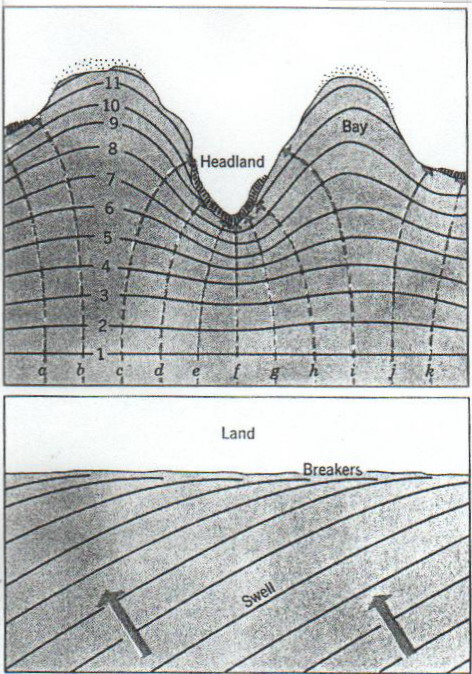 التغير في مستوي سطح البحر
يعرف التغير في مستوي سطح البحر بالذبذبات الإيوستاتية Eustaticعند حدوثه  بسبب التغيرات المناخية التي حدثت أثناء العصر الجليدي
يعرف بالتغيرات الإيزوستاتية Esostatic  إذا حدث نتيجة لتأثر جهات معينة بهبوط انكساري أو انخفاض أو ارتفاع في اليابس أو قاع البحر .
التغير في منسوب سطح البحر لم يقتصر علي العصور الجيولوجية ولكن امتد أيضاً إلي العصور التاريخية الإدلة علي ذلك وجود بقايا مراكز الاستقرار في العصور الحجرية والمخلفات اليونانية والرومانية غارقة تحت منسوب المياه فى الساحل الشمالي للدلتا.
يدل  وجود شواطئ مرتفعة Raised Beaches علي حدوث ارتفاع في منطقة الساحل أو هبوط في منسوب البحر.
نشكركم على حسن الاستماع